www.clrb.com.br
clrb-log-reversa.com
clrb@clrb.com.br
MISSÃO
Oferecer oportunidades de aumento de competitividade empresarial através da Logística Reversa.
NOSSAS SOLUÇÕES
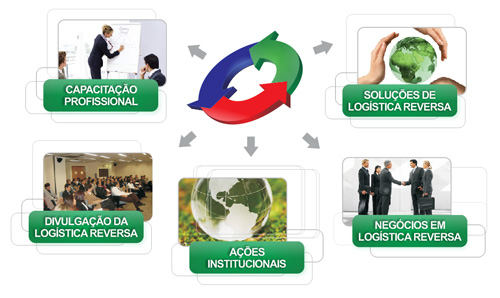 SERVIÇOS CLRB
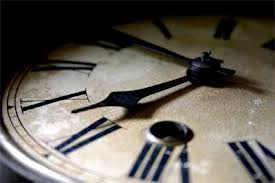 ESCALA DO TEMPO
Abrangência Nacional 


 Divulgação em diferentes veículos de mídia


 Mudança estratégica do CLRB 

 Serviços de Diagnósticos e Consultoria
II Fórum Internacional de Logística Reversa CLRB

Cursos Especializados 

 Consultores associados 

 Alta Visibilidade  na mídia
Inicio dos trabalhos CLRB

 I Encontro CLRB  Correios

 Workshop
CLRB

 II Encontro CLRB ABINEE

 Estratégia de Associações
I Fórum Internacional de Logística Reversa CLRB


 III Encontro
CLRB TGestiona


 Seminário Internacional de resíduos sólidos
Projeto de cursos CLRB online (2017) 




Diagnósticos gratuitos às empresas parceiras



Nova edição do livro
2017
Projeto de cursos CLRB online (2017) 



Diagnósticos gratuitos às empresas parceiras




Atualização do livro Logística Reversa
IV Fórum Internacional de Logística Reversa (Visita Técnica )


Cursos  “in company” com Certificado CLRB

 


Importantes clientes de consultoria
Cursos de Logística Reversa à distancia 


Curso CLRB de  formação de profissional
em Logística Reversa  


Projeto de  Certificação empresarial em Logística Reversa
III Fórum Internacional de Logística Reversa CLRB (Visita Técnica )

 
Negócios Verdes

 Cursos em parceria com Publicare


Remodelação do Site
Projeto do novo 
formato do  
Forum Internacional De Logistica Reversa CLRB








Diagnósticos gratuitos às empresas parceiras
Empresas e entidades parceiras
NOSSAS SOLUÇÕES
CONSULTORIA / COACHING / PALESTRAS
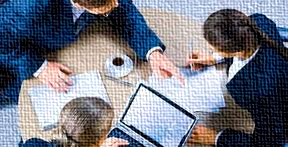 NOSSAS SOLUÇÕES
DIAGNÓSTICOS DE LOGÍSTICA REVERSA
A quem se destina ?
Empresas que desejam verificar o grau de aderência de seus processos de logística reversa (operacionais, administrativos, mercadológicos e financeiros) às melhores práticas.
NOSSAS SOLUÇÕES
DIAGNÓSTICOS DE LOGÍSTICA REVERSA
Qual o objetivo?
Identificar oportunidades de ganhos de competitividade pela redução de custos e/ou de diferenciação mercadológica.
PASSOS NA REALIZAÇÃO DO DIAGNÓSTICO
DIAGNÓSTICO
Apresentação do Relatório Preliminar
Elaboração da proposta técnica e comercial
Início
CONSULTORIA
Contato com CLRB
Imple-
mentar?
Contrato  Consultoria
Sim
Agendamento e realização da visita técnica
Treinamento Estrutural
Não
Elaboração da proposta técnica e comercial
Fim
Implementação
Realização do Diagnóstico
Relatório Final
ASPECTOS AVALIADOS  NO DIAGNÓSTICO
ANÁLISE EM TODOS OS TÓPICOS AO LADO
INDICADORES DE DESEMPENHO
RESPONSABILIDADES CLARAMENTE DEFINIDAS
CORRELAÇÃO ENTRE AS ÁREAS E PROCESSOS
GESTÃO DO PROCESSOS E VISIBILIDADE
RELACIONAMENTO COM  OS CLIENTES
CONTEÚDO  DO DIAGNÓSTICO
NOSSAS SOLUÇÕES
CONSULTORIA EM LOGÍSTICA REVERSA
A quem se destina ?
Empresas que desejam implantar sistemas de logística reversa (processos operacionais, administrativos e financeiros) com vista atender legislação vigente (PNRS), novos mercados, solicitações de clientes ou então para redução de desperdícios.
ACESSOS
Planos de Negócios
Solicitações de Clientes ou do Mercado
Relatório de Diagnóstico
CONSULTORIA EM LOGÍSTICA REVERSA
SAIDAS
Auditorias de Manutenção
DETALHAMENTO DAS SOLUÇÕES CONSULTORIA EM LOGÍSTICA REVERSA
I - Reuniões: A primeira etapa do trabalho tem como objetivo identificar através de reunião 	presencial e visita às instalações, quais são as necessidades do Cliente
VI _ Auditorias de Manutenções:  Verificar  em períodos pré estabelecidos a manutenção e melhorias implantadas para os sistemas de logística reversa desenvolvidas pelo CLRB.
V- Best Pratice: Como etapa final de nossos trabalhos, temos como metodologia registrar as melhores práticas identificadas durante o desenvolvimento do Projeto.
II - Proposta Técnica: Descreve de maneira detalhada o conteúdo do Projeto, cronograma de trabalho, proposta comercial e o CV dos Consultores indicados para o Projeto;
IV _ Desenvolvimento do Projeto: Todas as seções de trabalho desenvolvidas por nossos Consultores são registradas e submetidas à aprovação de nossos Clientes;
III - Contrato de Trabalho: Registra todas as condições de trabalho acordada entre as partes que inclui limitações de uso e propriedade das informações geradas pelo projeto;
NOSSAS SOLUÇÕES
CAPACITAÇÃO PROFISSIONAL
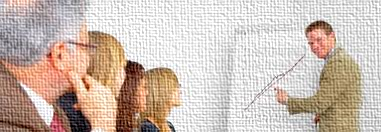 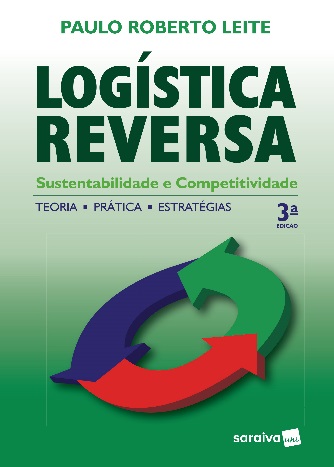 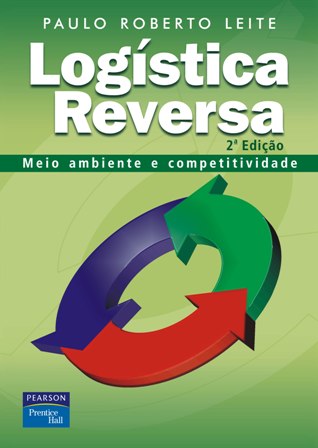 2ª EDIÇÃO
3ª EDIÇÃO
NOSSAS SOLUÇÕES
CAPACITAÇÃO PROFISSIONAL
Público alvo
Executivos de empresas e profissionais dos mais diferentes ramos de atividade e que desejam aprofundar conhecimentos sobre Logística Reversa de maneira prática e objetiva.
NOSSAS SOLUÇÕES
CAPACITAÇÃO PROFISSIONAL
Realização : 
In Company 
Cursos de duração entre 8 ou 16 horas;
Material didático e material de apoio.
Apresentação de cases de sucesso.
Certificado CLRB
NOSSAS SOLUÇÕES
CAPACITAÇÃO PROFISSIONAL
Cursos:
Gestão Eficiente da Logística Reversa de Pós-venda 
Oportunidades de Negócios em Logística Reversa;
Desenvolvimento de Planos de Negócios;
Implantando o Processo de Logística Reversa;
Organize o processo de Logística Reversa;
Gerenciamento em Logística Reversa.
Entre outros
NOSSAS SOLUÇÕES
DIVULGAÇÃO DE  EMPRESAS
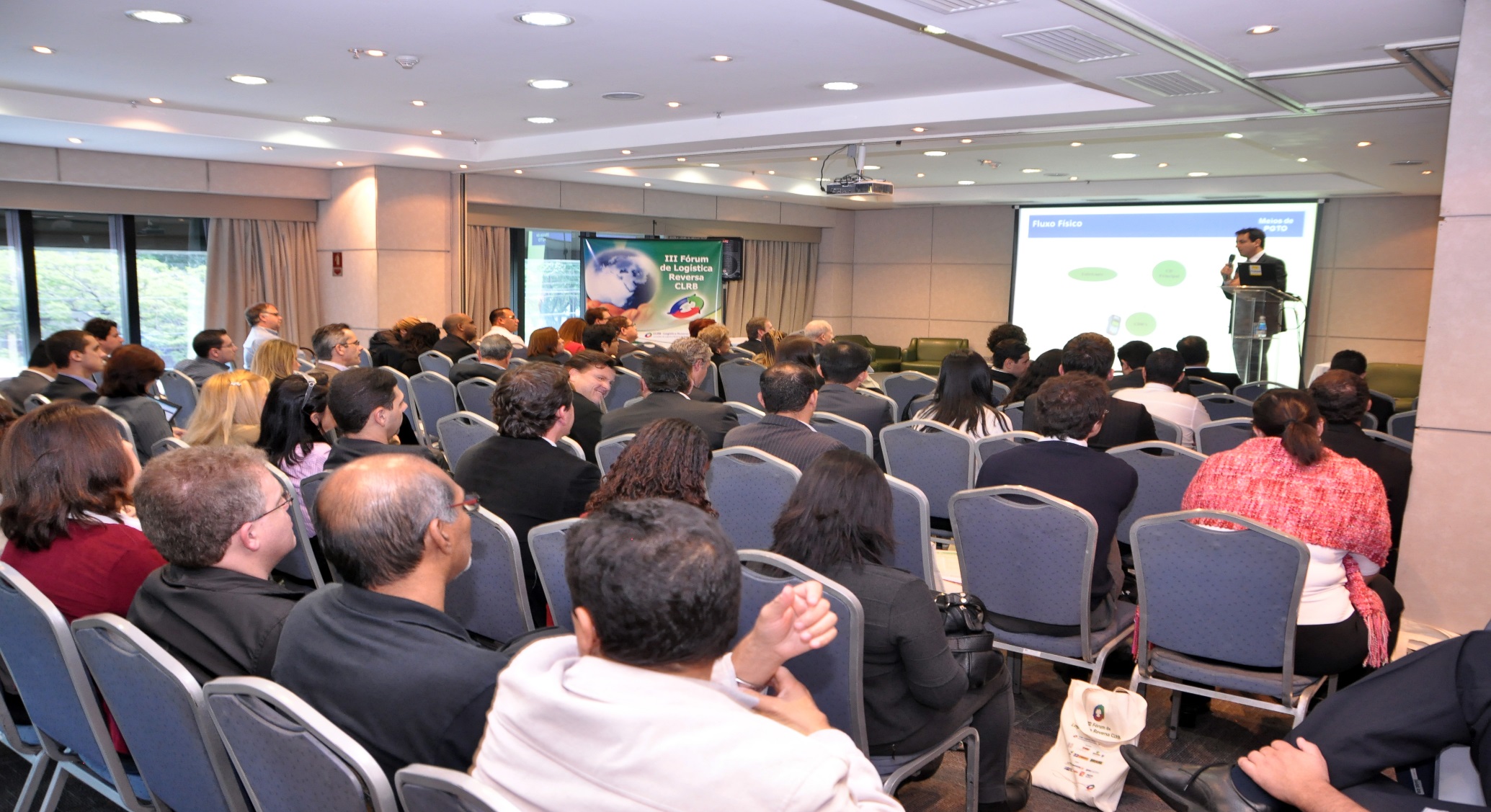 NOSSAS SOLUÇÕES
DIVULGAÇÃO DE EMPRESAS DO SETOR
Público alvo
Empresas atuando no Brasil que tenham programas e soluções de Logística Reversa no país. Fabricantes, comerciantes, prestadores de serviço, profissionais.
NOSSAS SOLUÇÕES
FORUM INTERNACIONAL DE LOGÍSTICA REVERSA CLRB
Objetivos
Agregar visibilidade às empresas que apresentam seus “cases” e soluções em Logística Reversa, oferecendo atualização do cenário mundial e nacional nesta área, além de importante e especializado network com quem planeja e faz Logística Reversa no país.
CLRB e Você :
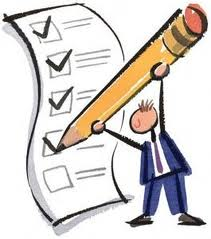 www.clrb.com.br 

clrb-log-reversa.com
	
clrb@clrb.com.br
clrb@clrb.com.br
www.clrb.com.br